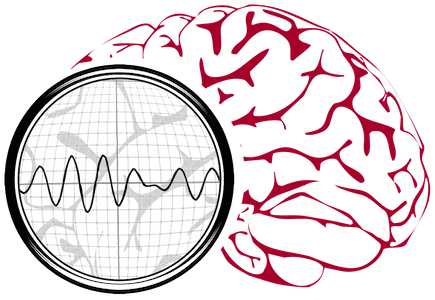 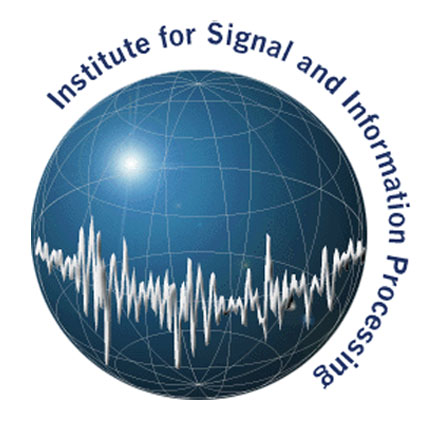 Saeedeh Khoshgoftar Ziyabari
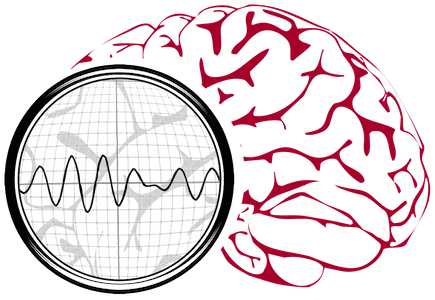 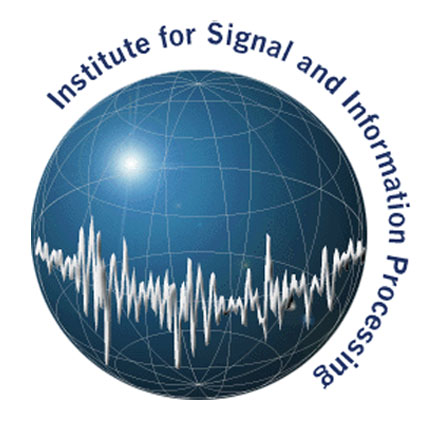 James Riley McHugh
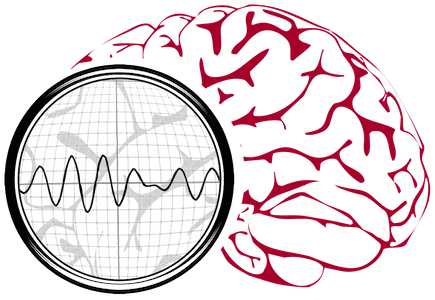 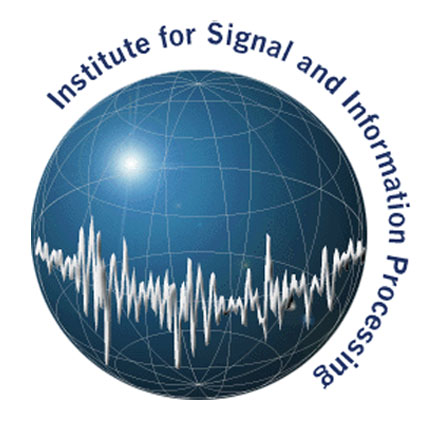 Patrick Somaru
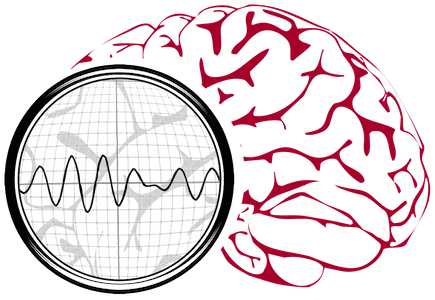 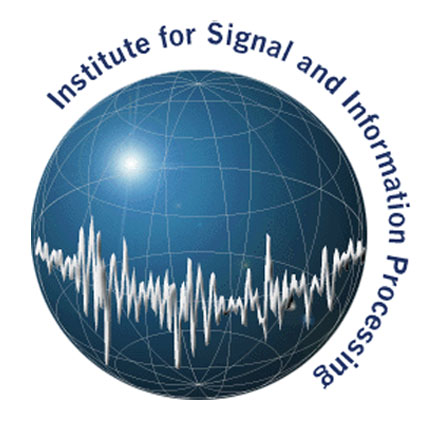 Scott Yang
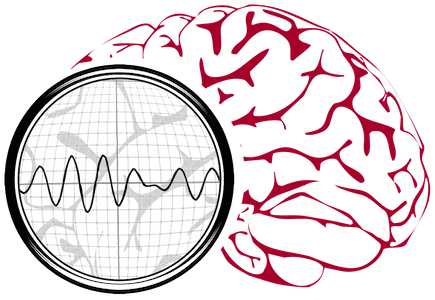 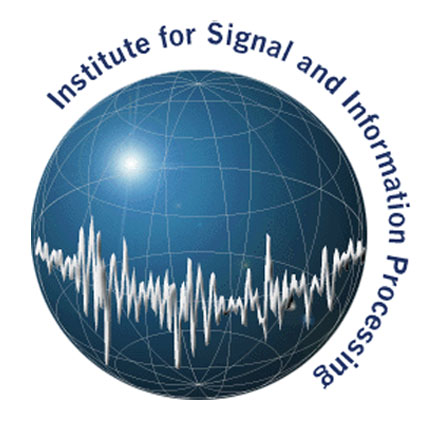 Matthew Thiess
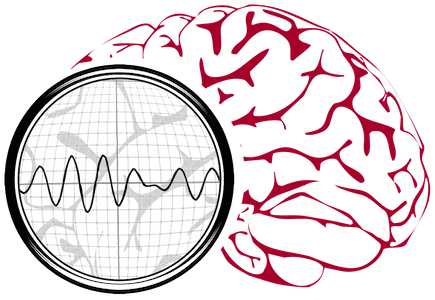 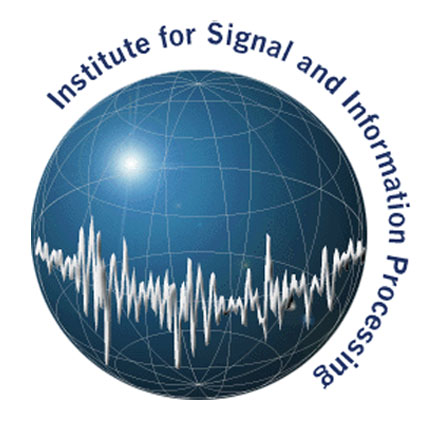 AaronGross
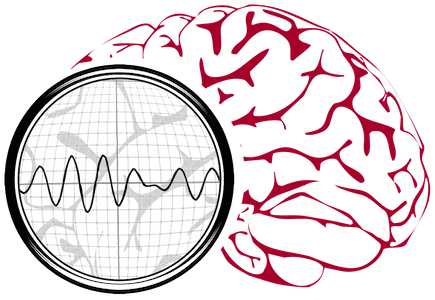 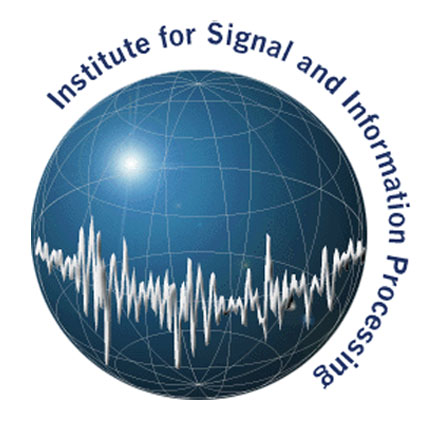 Matheus Guedes De Andrade